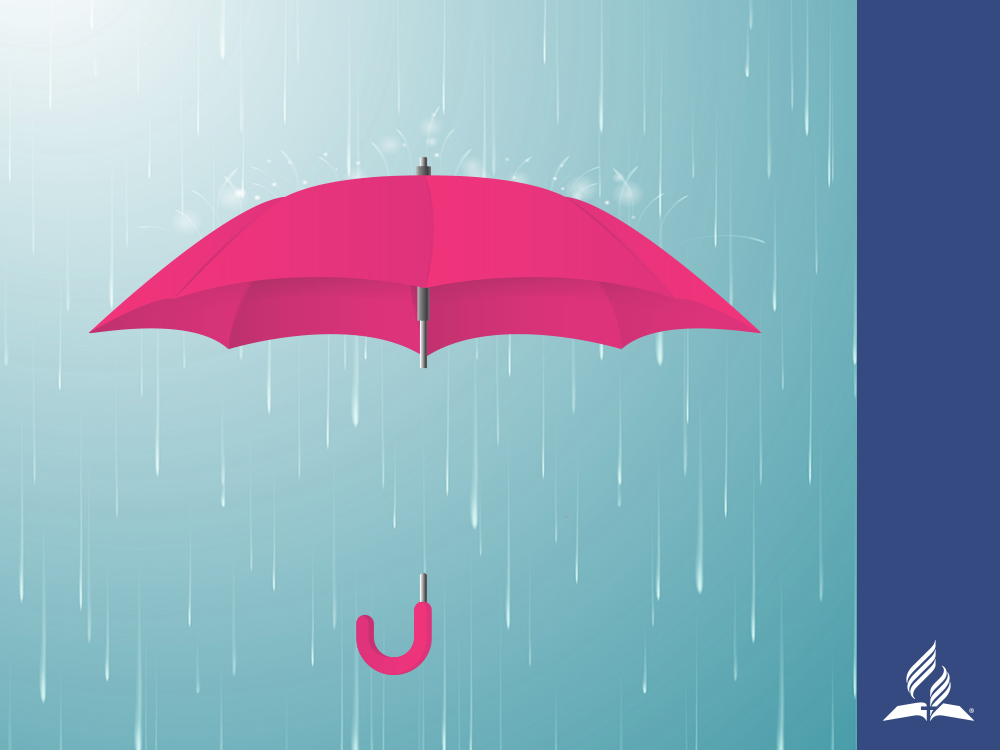 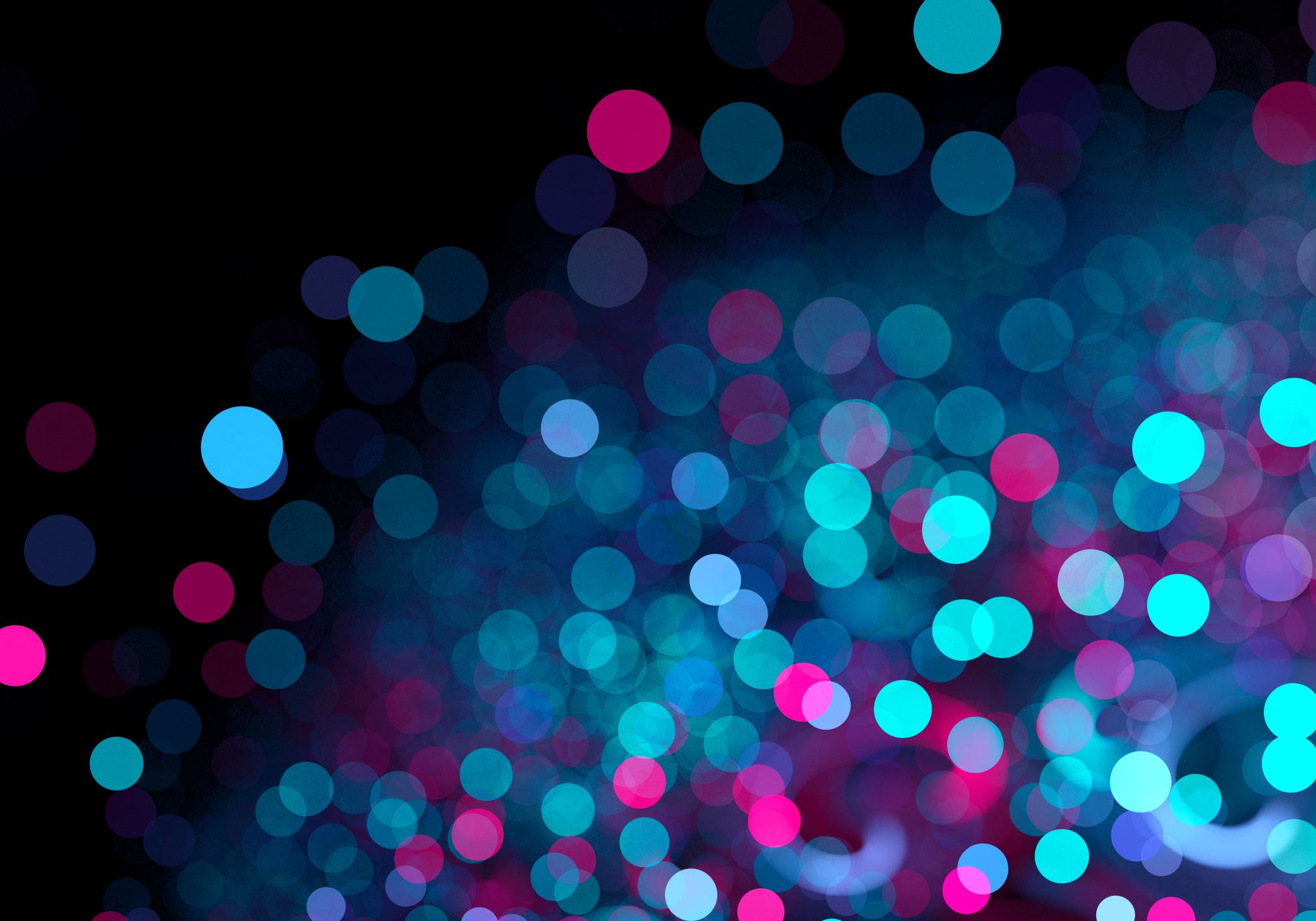 A pornográfia
Ezt a nyilvános nyilatkozatot Neal C. Wilson, a Generál Konferencia elnöke tette közzé 1990. Július 5.-én a Generál Konferencia ülésén Indianapolisban (Indiana állam), miután egyeztetett a Hetednapi Adventista Egyház 16 alelnökével.
[Speaker Notes: Ezt a nyilvános nyilatkozatot Neal C. Wilson, a Generál Konferencia elnöke tette közzé 1990. Július 5.-én a Generál Konferencia ülésén Indianapolisban (Indiana állam), miután egyeztetett a Hetednapi Adventista Egyház 16 alelnökével.]
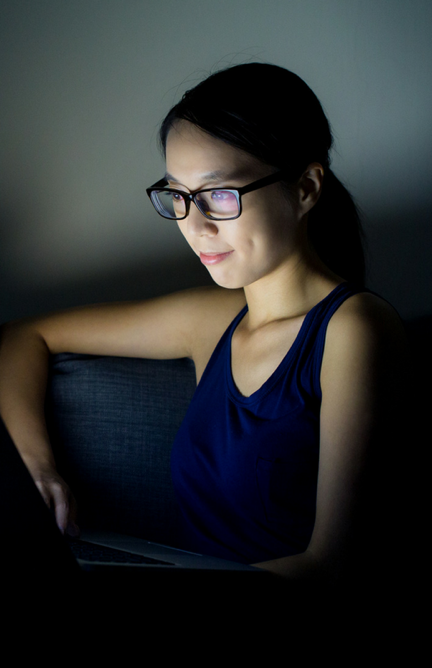 A különböző bíróságok és kultúrák vitathatják a pornográfia (és a szexuális devianciákról szóló irodalom) definícióját és következményeit, de a bármelyik kultúrában élő Hetednapi adventisták az örök alapelvek szerint rombolónak, megalázónak, érzéketlenné tevőnek és kizsákmányolónak tartják a pornográfiát.
[Speaker Notes: A különböző bíróságok és kultúrák vitathatják a pornográfia (és a szexuális devianciákról szóló irodalom) definícióját és következményeit, de a bármelyik kultúrában élő Hetednapi adventisták az örök alapelvek szerint rombolónak, megalázónak, érzéketlenné tevőnek és kizsákmányolónak tartják a pornográfiát.]
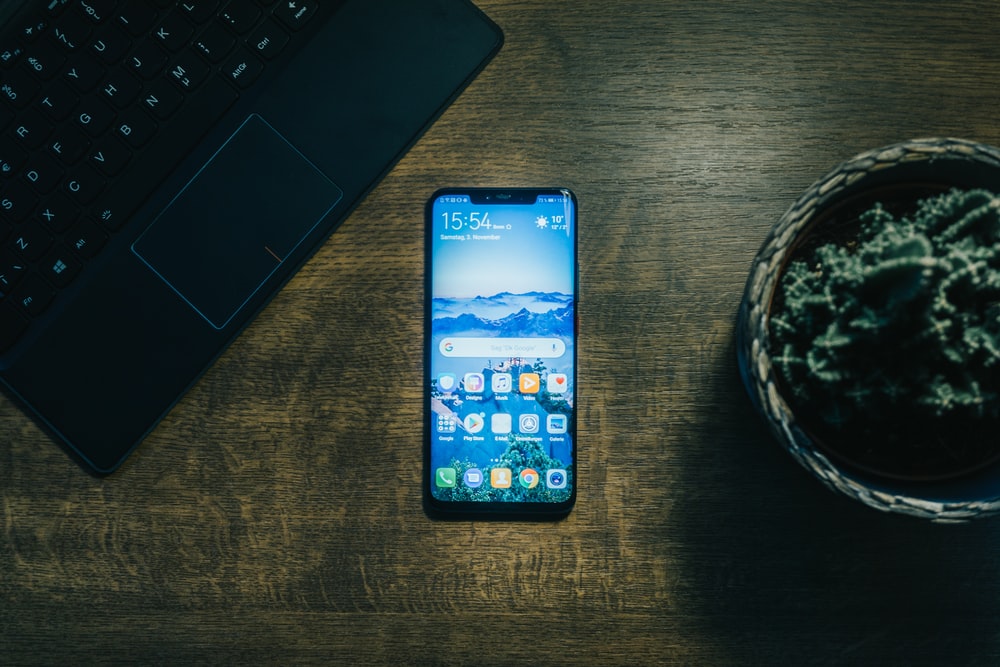 1. Romboló hatású
Pusztító a házassági kapcsolatokra, mivel aláaknázza Isten szándékát, miszerint férj és feleség olyan szorosan ragaszkodnak egymáshoz, hogy „egy testté” lesznek. (1Móz 2:24).
[Speaker Notes: 1. Romboló hatású  

Pusztító a házassági kapcsolatokra, mivel aláaknázza Isten szándékát, miszerint férj és feleség olyan szorosan ragaszkodnak egymáshoz, hogy „egy testté” lesznek. (1Móz 2:24).]
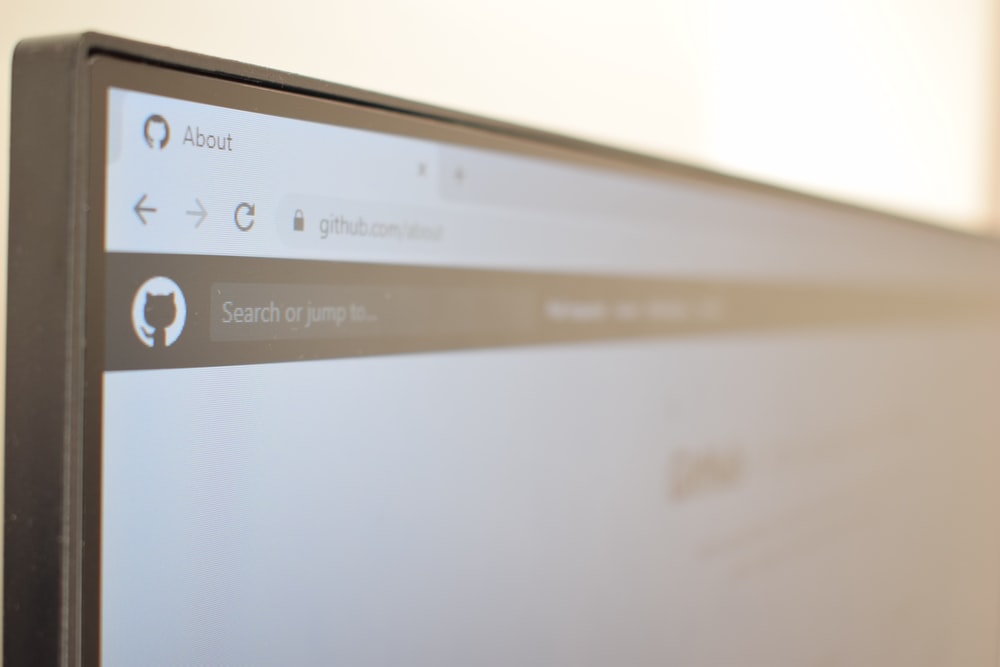 2. Megalázó
Megalázó, mert a nőt (egyes esetekben a férfit is) nem spirituális- mentális-fizikai egészként határozza meg, hanem egydimenziós és eldobható szexuális tárgyként, ezáltal megfosztva az értékétől és az őt megillető tisztelettől, ami Isten gyermekeként járna neki.
[Speaker Notes: 2. Megalázó 

Megalázó, mert a nőt (egyes esetekben a férfit is) nem spirituális- mentális-fizikai egészként határozza meg, hanem egydimenziós és eldobható szexuális tárgyként, ezáltal megfosztva az értékétől és az őt megillető tisztelettől, ami Isten gyermekeként járna neki.]
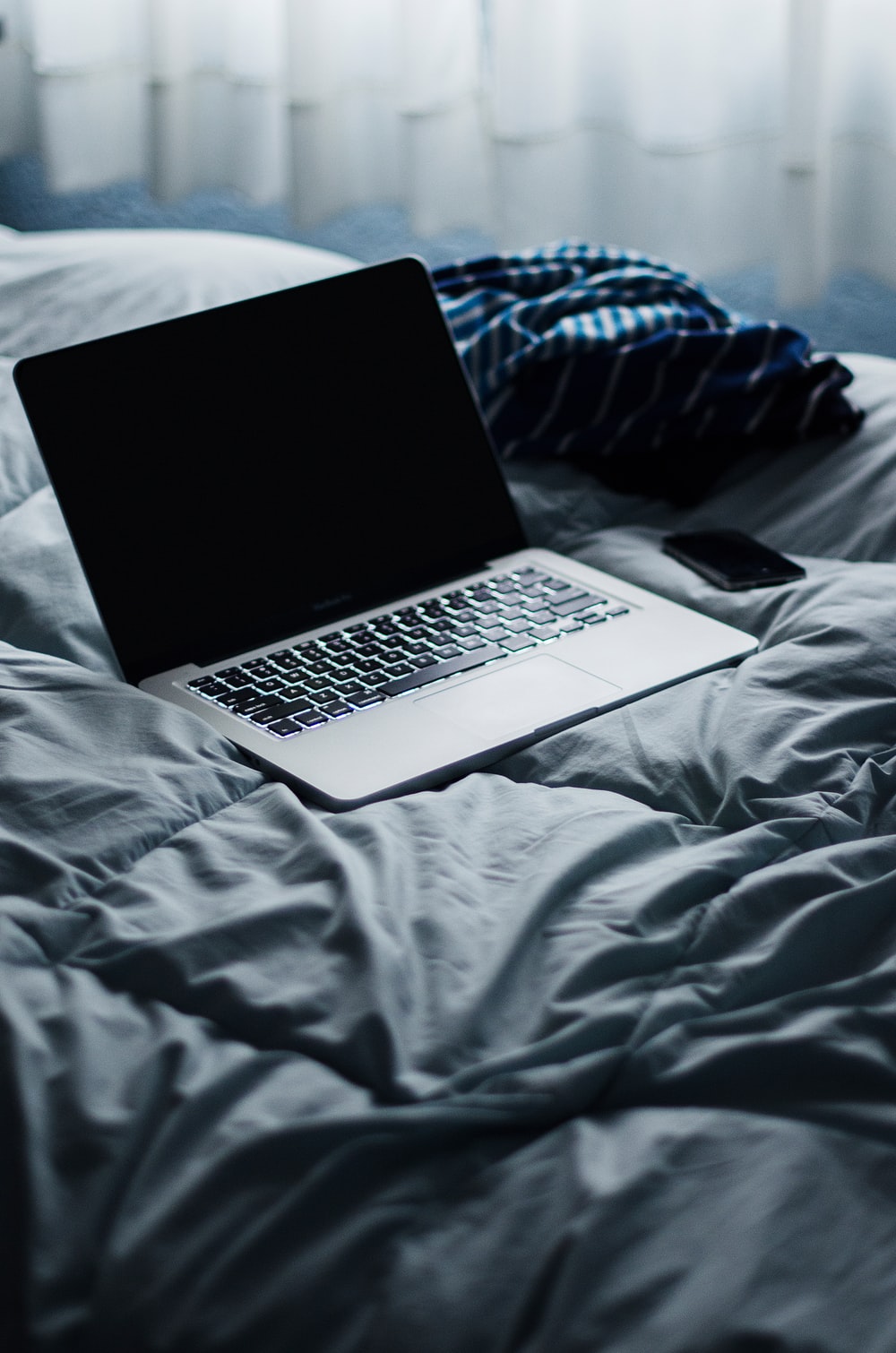 3. Érzéketlenné tesz
Érzéketlenné teszi a nézőt/olvasót, mert megkeményíti a lelkiismeretet és „elferdíti az érzékelést”, amivel megrontja a személyiséget (Róm 1:22; 28).
[Speaker Notes: 3. Érzéketlenné tesz 

Érzéketlenné teszi a nézőt/olvasót, mert megkeményíti a lelkiismeretet és „elferdíti az érzékelést”, amivel megrontja a személyiséget (Róm 1:22; 28).]
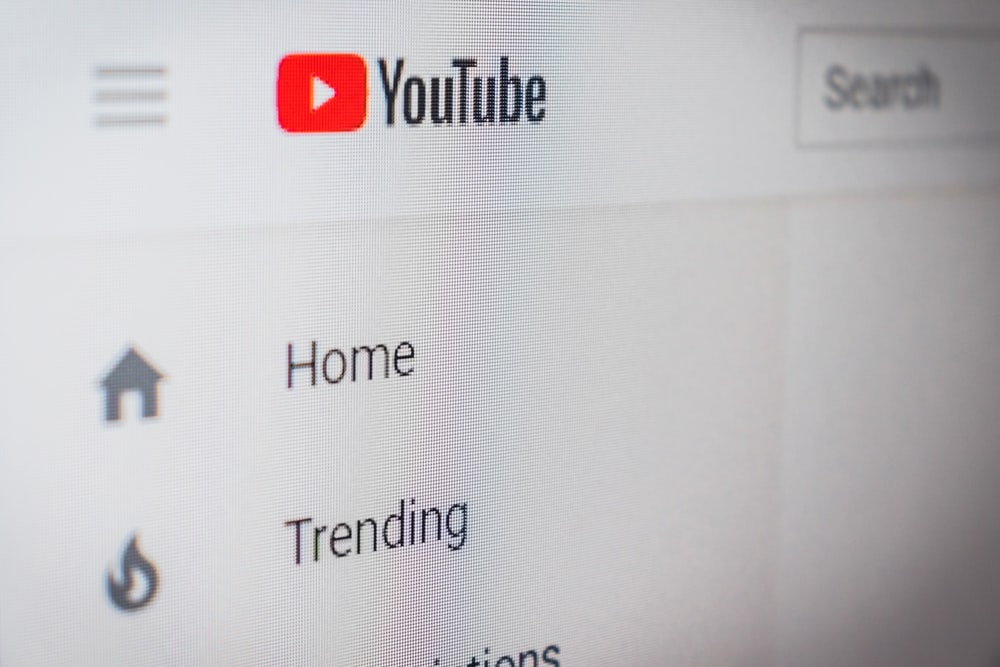 4. Kizsákmányoló
Kizsákmányoló, bujaságra csábító és alapverően bántalmazó, tehát ellenkezik az aranyszabállyal, hogy úgy bánjunk másokkal, ahogy szeretnénk, hogy velünk bánjanak (Máté 7:12). Különösen sértő a gyermekpornográfia. Jézus mondta: „Aki pedig megbotránkoztat egyet e kicsinyek közül, akik én bennem hisznek, jobb annak, hogy malomkövet kössenek a nyakára, és a tenger mélységébe vessék.” (Máté 18:6).
[Speaker Notes: 4. Kizsákmányoló

Kizsákmányoló, bujaságra csábító és alapverően bántalmazó, tehát ellenkezik az aranyszabállyal, hogy úgy bánjunk másokkal, ahogy szeretnénk, hogy velünk bánjanak (Máté 7:12). Különösen sértő a gyermekpornográfia. Jézus mondta: „Aki pedig megbotránkoztat egyet e kicsinyek közül, akik én bennem hisznek, jobb annak, hogy malomkövet kössenek a nyakára, és a tenger mélységébe vessék.” (Máté 18:6).]
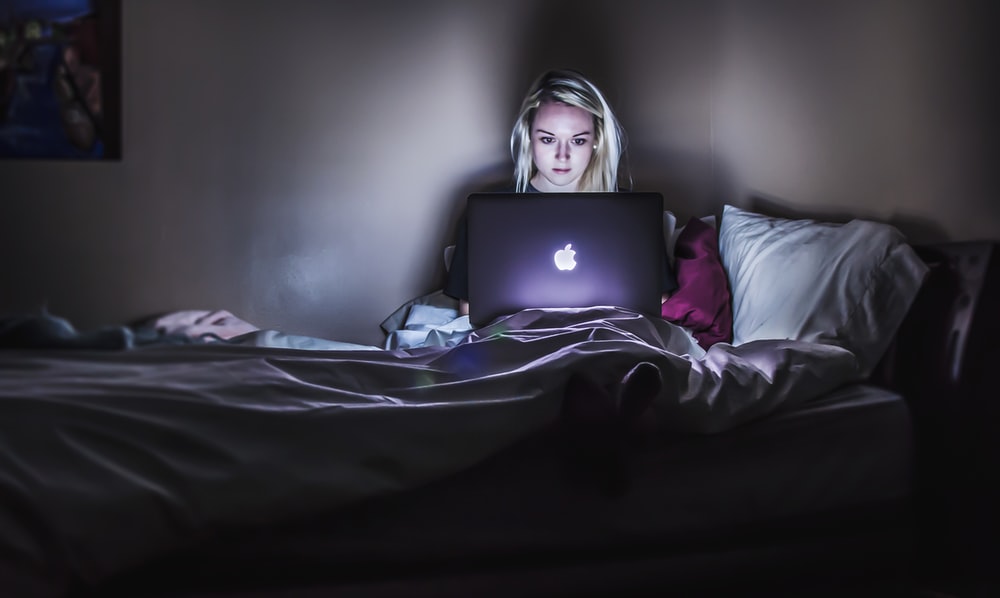 Bár a „Norman Cousins” magazin nem éppen bibliai nyelven fogalmazta meg, de nagyon érzékletesen ezt írta: 
„A baj ezzel a nyílt, széles körben terjedő pornográfiával… nem csupán az, hogy megront, hanem az, hogy érzéketlenné tesz.  Nem az, hogy felszabadítja a szenvedélyeket, hanem megnyomorítja az érzelmeket. Nemhogy érett hozzáállásra ösztönözne, hanem inkább visszavet az infantilis megszállottságba. Nem a szemellenzőket távolítja el, sokkal inkább torzítja a látásmódot.   A vitézkedést hirdeti, de a szeretetet megtagadja. Ez nem felszabadulás, hanem az emberség elvetése.” 
Saturday Review of Literature, Sept. 20, 1975.
[Speaker Notes: Bár a „Norman Cousins” magazin nem éppen bibliai nyelven fogalmazta meg, de nagyon érzékletesen ezt írta: „A baj ezzel a nyílt, széles körben terjedő pornográfiával… nem csupán az, hogy megront, hanem az, hogy érzéketlenné tesz.  Nem az, hogy felszabadítja a szenvedélyeket, hanem megnyomorítja az érzelmeket. Nemhogy érett hozzáállásra ösztönözne, hanem inkább visszavet az infantilis megszállottságba. Nem a szemellenzőket távolítja el, sokkal inkább torzítja a látásmódot.   A vitézkedést hirdeti, de a szeretetet megtagadja. Ez nem felszabadulás, hanem az emberség elvetése. –Saturday Review of Literature, Sept. 20, 1975.]
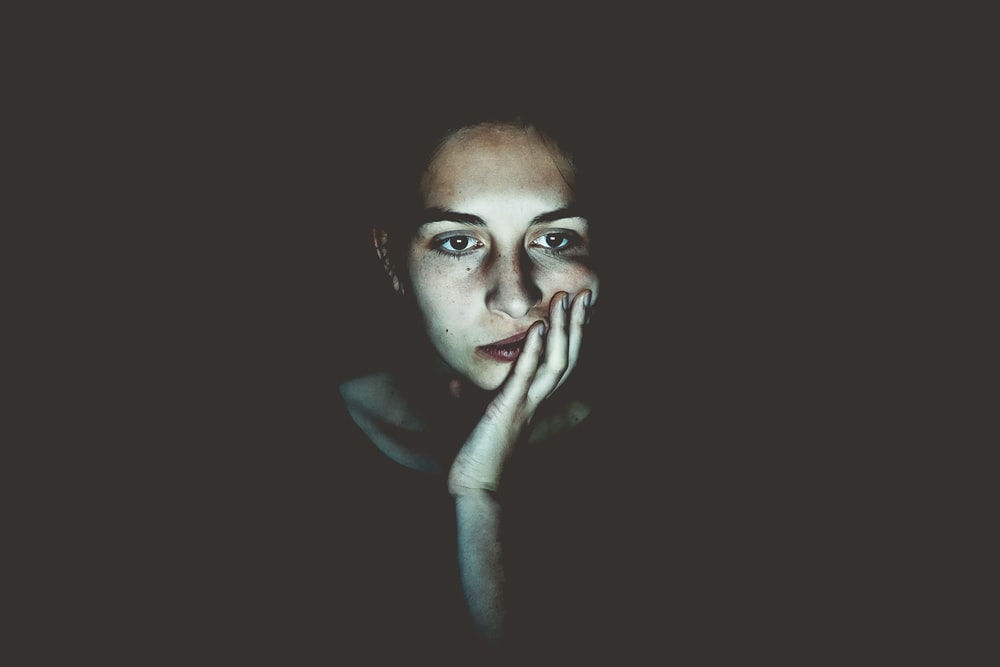 A társadalom, amelyet az erkölcsi normák rohamos süllyedése, gyermekprostitúció, tizenévesek várandóssága, nők és gyermekek elleni szexuális erőszak, kábítószerek által károsított mentalitás és szervezett bűnözés sújt, betegesen hozzájárul mindehhez a sok gonoszsághoz a pornográfia engedélyezésével.
[Speaker Notes: A társadalom, amelyet az erkölcsi normák rohamos süllyedése, gyermekprostitúció, tizenévesek várandóssága, nők és gyermekek elleni szexuális erőszak, kábítószerek által károsított mentalitás és szervezett bűnözés sújt, betegesen hozzájárul mindehhez a sok gonoszsághoz a pornográfia engedélyezésével.]
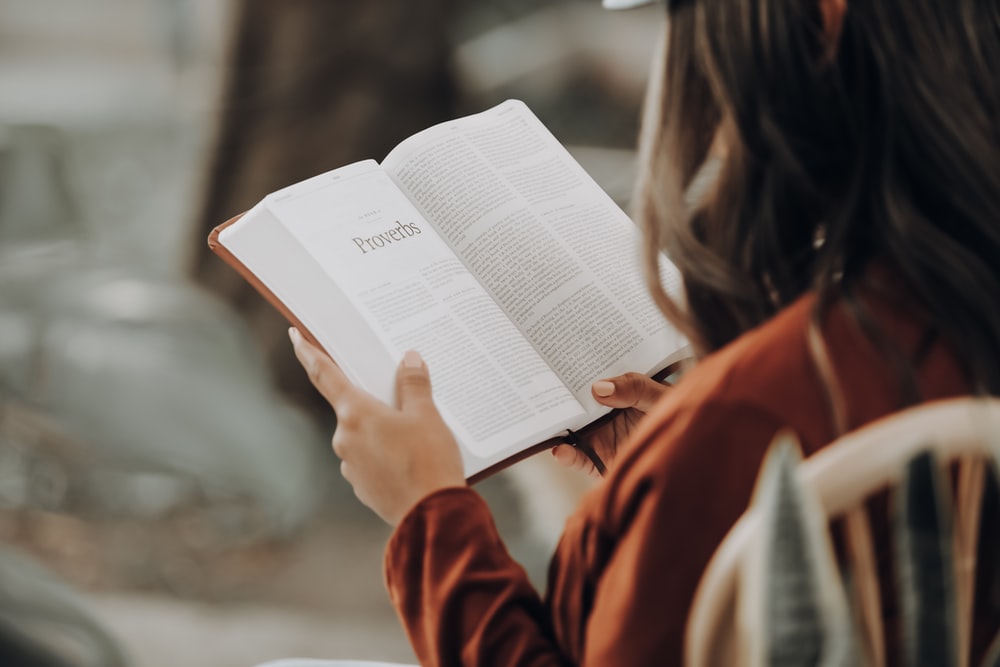 Valóban bölcs a kereszténység első nagy teológusának tanácsa: „Ha hiszel a jóságban és értékeled Isten elfogadó szeretetét, akkor minden gondolatodat szent, helyes, tiszta és jó dolgokra összpontosítsd!” (Lásd Filippi 4:8- 9). Ezt a tanácsot minden keresztény jól teszi, ha megfogadja és gyakorolja.
[Speaker Notes: Valóban bölcs a kereszténység első nagy teológusának tanácsa: „Ha hiszel a jóságban és értékeled Isten elfogadó szeretetét, akkor minden gondolatodat szent, helyes, tiszta és jó dolgokra összpontosítsd!” (Lásd Filippi 4:8- 9). Ezt a tanácsot minden keresztény jól teszi, ha megfogadja és gyakorolja.]
Ezt a nyilvános nyilatkozatot Neal C. Wilson, a Generál Konferencia elnöke tette közzé 1990. Július 5.-én a Generál Konferencia ülésén Indianapolisban (Indiana állam), miután egyeztetett a Hetednapi Adventista Egyház 16 alelnökével.
[Speaker Notes: Ezt a nyilvános nyilatkozatot Neal C. Wilson, a Generál Konferencia elnöke tette közzé 1990. Július 5.-én a Generál Konferencia ülésén Indianapolisban (Indiana állam), miután egyeztetett a Hetednapi Adventista Egyház 16 alelnökével.]